LCLS-II Introduction
[Speaker Notes: The slides pasted below are from LCLS_SC_Sept_3_high_level_summary_v8]
LCLS-IIProject Plan and Scope Overview
13 September 2013
Outline
LCLS-II Background
BESAC Recommendations
LCLS-II Project Definition
Operating Parameters and Source Considerations
Project Timetable
Partner Laboratory Integration
3
LCLS-II Overview
LCLS II Scope of Work
Injector at sector 10 (120Hz)
Two variable gap undulators
Soft x-ray instrument 
302 m undulator tunnel
94mx15m experiment hall
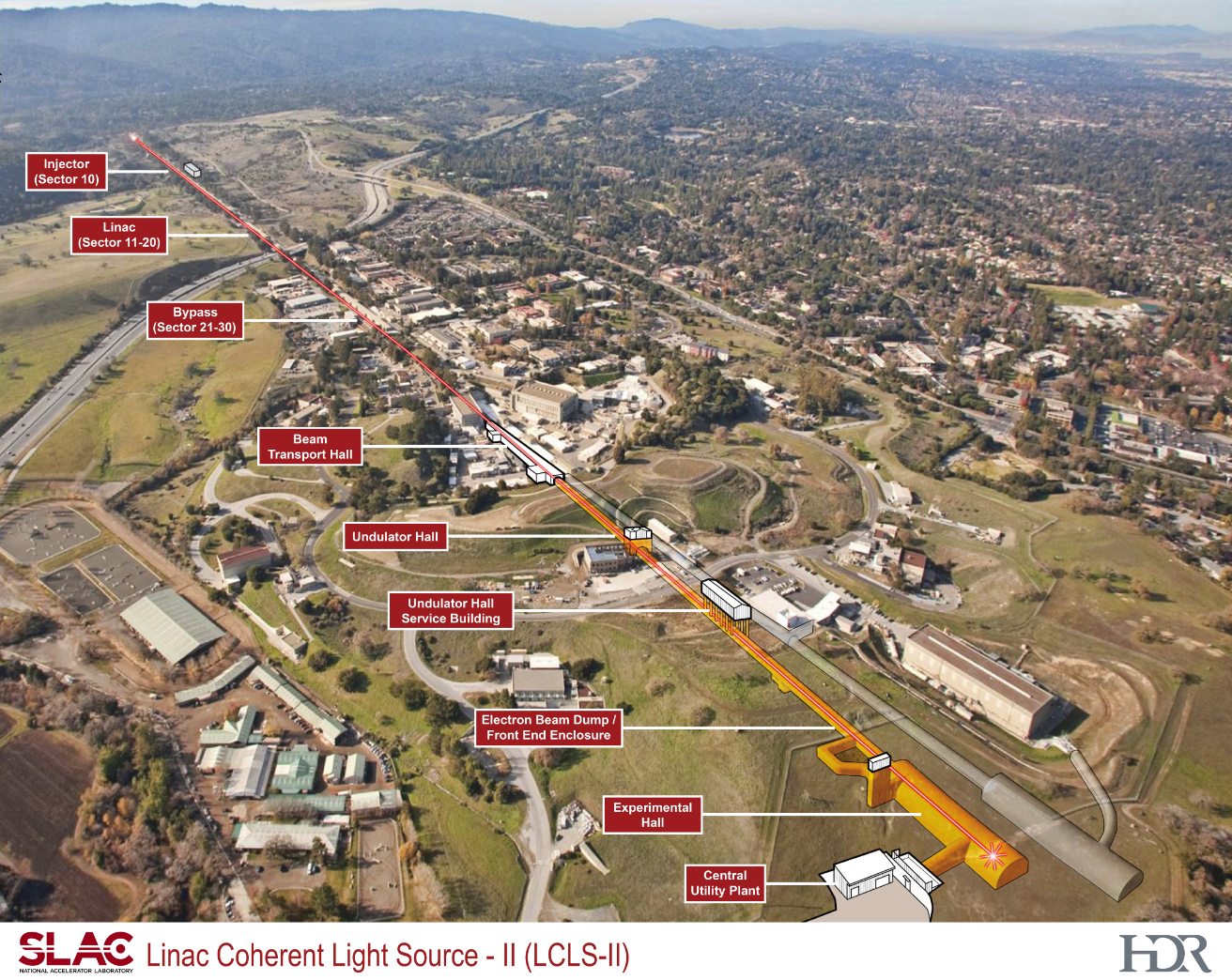 *Ready for CD-2 8/2012 – Trapped by “no new starts” provision in FY13
Continuing resolution
Slide 4
LCLS-II Overview
LCLS-II Key Performance Parameters
250eV - 2,000 eV source:
Spectroscopy at moderate peak power
High-field physics at high peak power
Nonlinear optical phenomena @ soft XR wavelengths
2,000-13,000 eV source:
Single-shot imaging at ~1nm to ~0.1nm resolution
5
LCLS-II Overview
FEL Science – The BESAC recommendations: High repetition rate; at least 0.2-5 keV; high pulse energy 5-20 keV
High repetition rate lower peak power science: at least 0.2-5keV
High TC Superconductors
de novo phasing using
Single Wavelength Anomalous Diffraction from Sulfur: 4-5 keV
Catalysis (CO on Ru)
Correlated Electron Systems
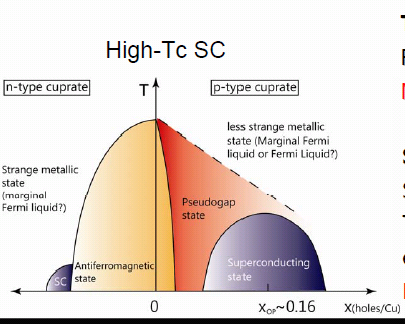 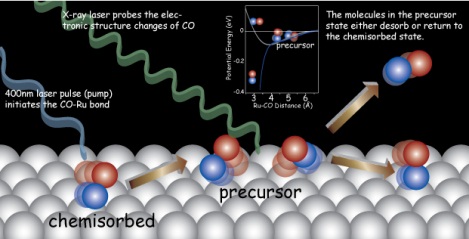 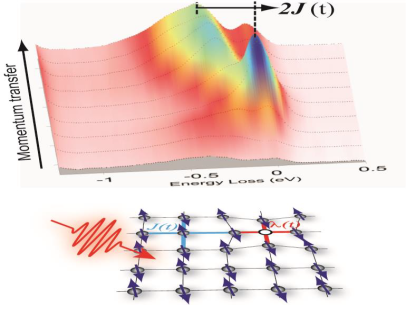 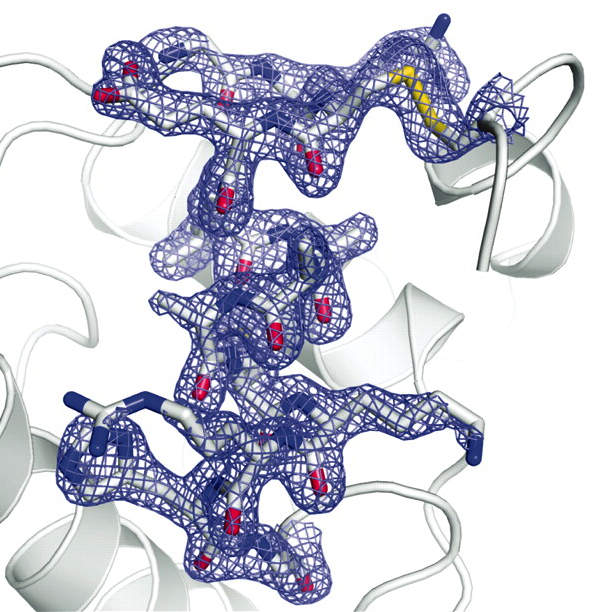 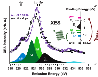 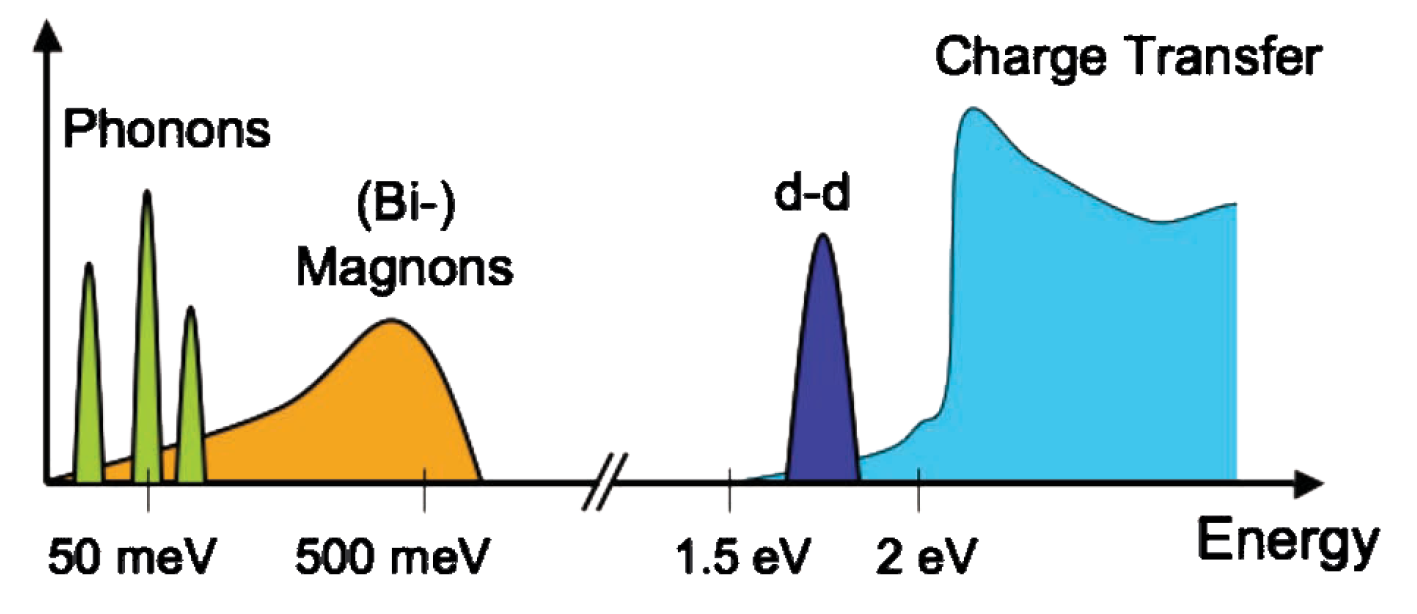 Time resolved RIXS
Ru LIII edge
2.838 keV
C K edge
0.284 keV
Cu LIII edge
0.932 keV
Gd MV edge
1.190 keV
S K edge
2.472 keV
5.0 keV
0.2 keV
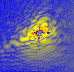 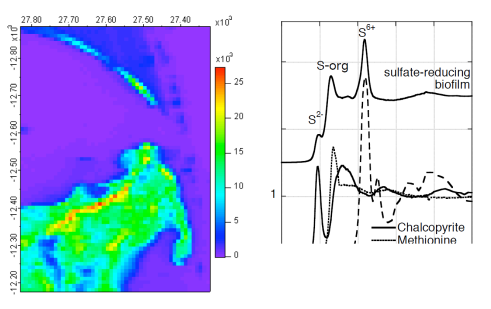 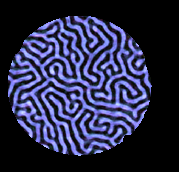 Non-periodic imaging: 2-5 keV
Coherent X-ray Imaging  of magnetic domain in Gd/Fe
Sulfur spectro-microscopy in bio/environmental science
6
LCLS-II Overview
[Speaker Notes: Top left Catalysis figure:  X-ray laser probes the electronic structure changes of CO molecules in desorption from Ru(0001) using X-ray emission spectroscopy and X-ray absorption spectroscopy. Upon exciting the substrate by using a femtosecond 400 nm laser pulse, molecules were pumped from the chemisorbed state to the precursor state. In the precursor state, the CO molecule is nearly free to rotate and to move parallel to the surface. The molecules in the precursor state either desorb or return to the chemisorbed state. – understanding carbon chemistry is crucial as we search for new catalysts that can meet the needs of society today.  Free electron lasers operating at high repetition rate with energies matching the characteristic binding energies of electrons in carbon have the potential to unravel chemical reactivity at catalyst surfaces on the time and length scales of surface reactions.

Understanding the origins of the emergent properties of strongly correlated electron systems is crucial to controlling these properties to grow materials that address needs for addressing energy and technology challenges in the 21st century.  New resonant x-ray scattering techniques have recently been shown to permit measurements of the microscopic electronic and magnetic excitation in these systems and x-ray free electron lasers provide the x-ray source that naturally meets the time resolution and wavelengths to provide the nm scale spatial resolution to address these challenges.  

De novo structure solution using single wavelength anomalous dispersion is one of several methods applied to this problem. The high peak power at wavelengths close to the sulfur edge, an element often found in important macromolecules whose structures are important to our overall understanding of biological function, that FELs provide will enable SAD studies using the newly developed ‘serial femtosecond crystallography’.

Understanding the time and length scales of the ‘writing’ of magnetic bits using light will directly impact the development of next generation magnetic storage devices aiming at much higher density and faster read/write times.  Time resolved resonant x-ray scattering from such prototypical recording media will address the underlying principles of the ‘recording’ process and the temporal and spatial limits that one can achieve.

There are many large biological structures, viruses for example, where nm scale spatial resolution will be revolutionary.  Coherent diffraction imaging can provide the way forward.  

Sulfur is prevalent in biology, environmental science, as a poison in catalysts.]
FEL Science – The BESAC recommendations: High repetition rate; at least 0.2-5 keV; high pulse energy 5-20 keV
High energy per pulse science 5.0-20.0 keV
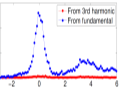 Magnetic polarities of a cobalt alloy
Phonons in superconductivity
Iridates: model strongly correlated materials
High magnetic fields 14-20 KeV
disentangle competing orders
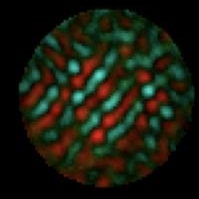 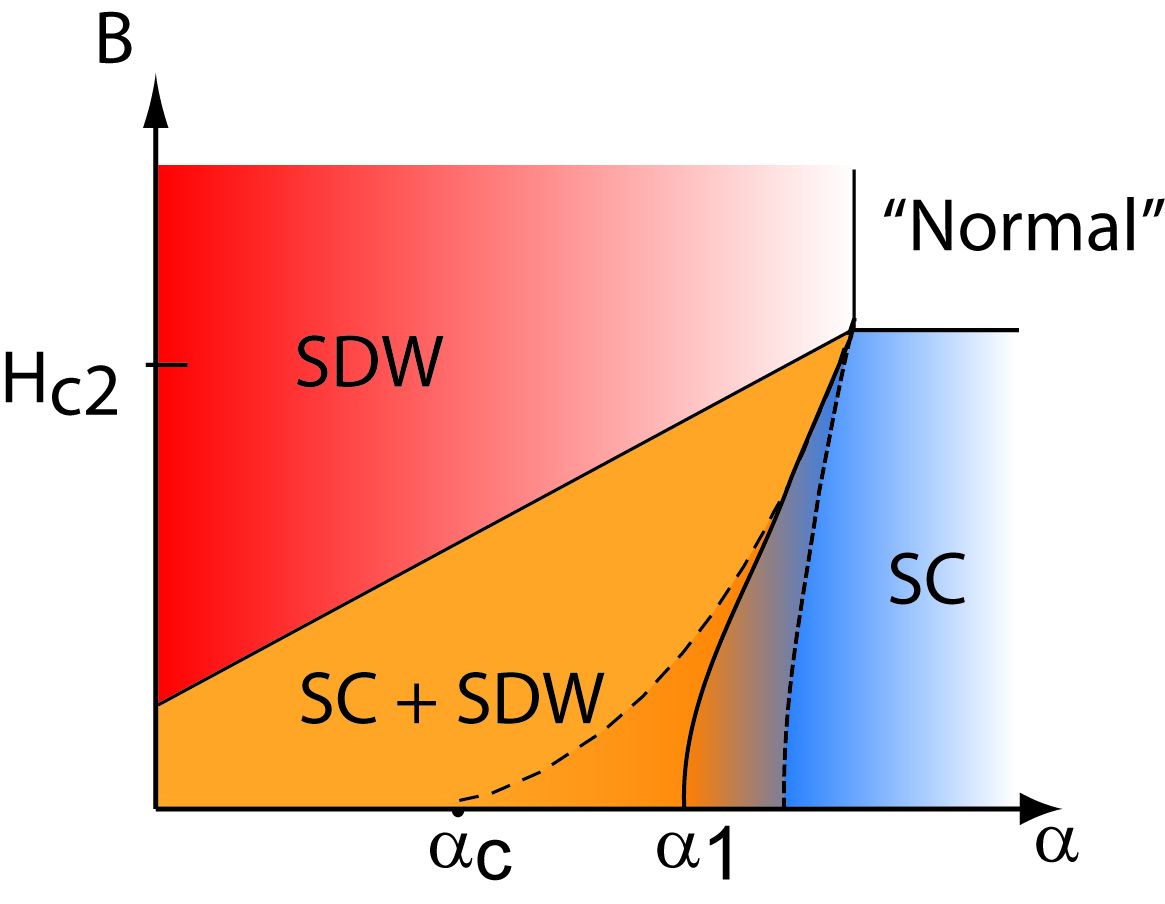 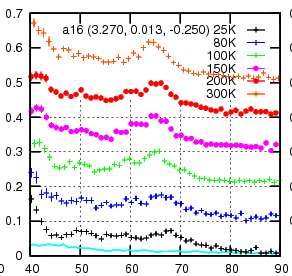 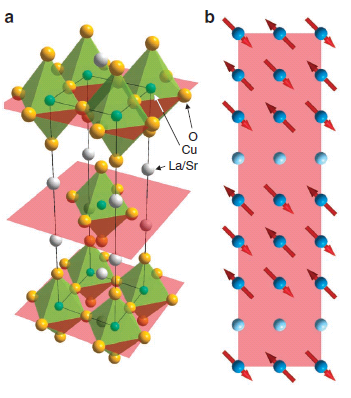 Energy Loss (eV)
Ir LIII edge
11.215 keV
Co K edge
7.712 keV
Si(777) backscatter
13.84  keV
Fe K edge
7.112 keV
Se K edge
12.658 keV
20 keV
5 keV
Cu K edge
8.979 keV
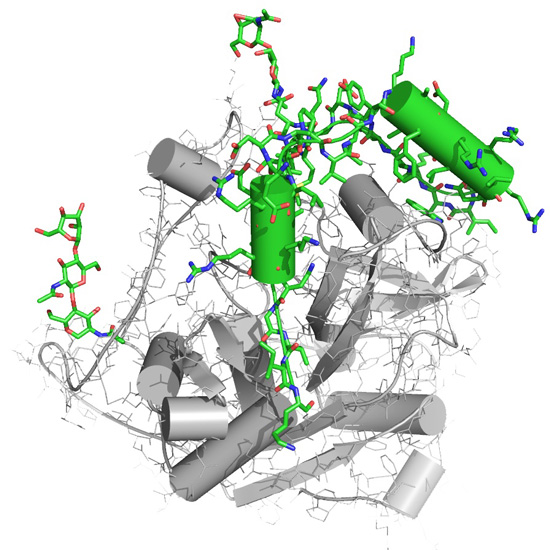 Solute-solvent interactions
in photo-excited reactions
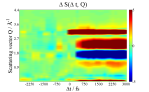 Serial Femtosecond Crystallography
de novo phasing using
Multiple Wavelength Anomalous Diffraction from Selenium
Time resolved Resonant solution scattering
Charge-stripe ordering in LSCO superconductor
7
LCLS-II Overview
[Speaker Notes: Top left magnetic imaging figure.  Polarized x-rays permit imaging of magnetic domains on the 10s of nm level in bulk matter.  Technological applications for new magnetic recording materials require understanding the magnetic domains at the nm scale and time resolution at the limit of switching - picoseconds 

Understanding the emergent properties of strongly correlated electron systems remains a central problem in materials science.  The combination of resonant and non-resonant in-elastic scattering probes the magnetic and phonon excitations in these materials.  Probing these systems in high magnetic fields provides an opportunity to disentangle the competing orders that are central to their emergent properties. Understanding the underlying principles will lead, almost certainly, to control and use.

Understanding the microscopic structure of solutes and their solvent cage as the system is excited by an external laser is crucial to understanding chemistry in solution at the microscopic level.  Time resolved resonant x-ray scattering is a unique probe to unravel the subtle changes in structure of both solute molecules and the solvent cage on the nm length scales and femtosecond time scale – the natural length and time scales of chemical reactions.

What has been and will continue to be the tool for structure determination of macromolecules is x-ray crystallography.  The challenge is to grow crystal of sufficient size to permit ‘conventional crystallography’.  Recent use of x-ray FELs has clearly shown that their incredible peak brilliance permits structure determination on crystals 100s of times smaller than possible with synchrotron radiation today. Combining this capability with one of the crucial methods for de novo structure solution, multiple wavelength anomalous dispersion has the potential to lead to breakthroughs in the determination of structures of membrane proteins and large protein complexes that are not possible today.]
The LCLS-II Project Definition (8/16/2013)
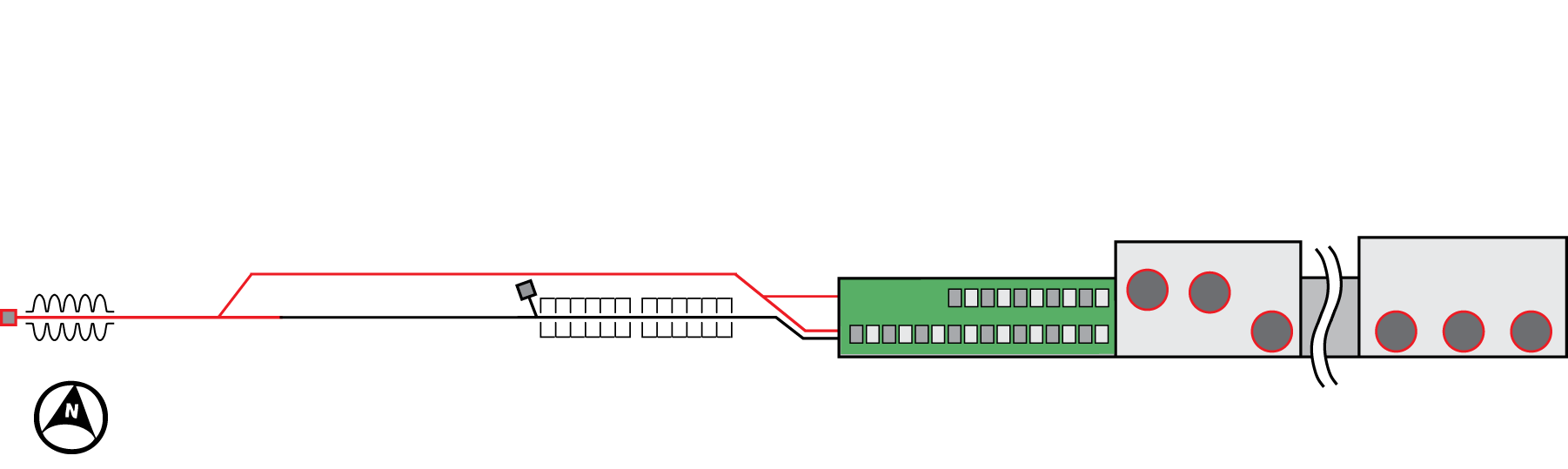 NEH
FEH
0.2-1.2 keV (100kHz)
4 GeV SC Linac
1.0 - 18 keV (120 Hz)
1.0 - 5 keV (100 kHz)
LCLS-II Overview
8
High repetition rate beam available to all instrumentswith two variable gap undulators
Instrument upgrades and R&D needed to fully exploit high rep rate
de novo phasing using
Single Wavelength Anomalous Diffraction from Sulfur: 4-5 keV
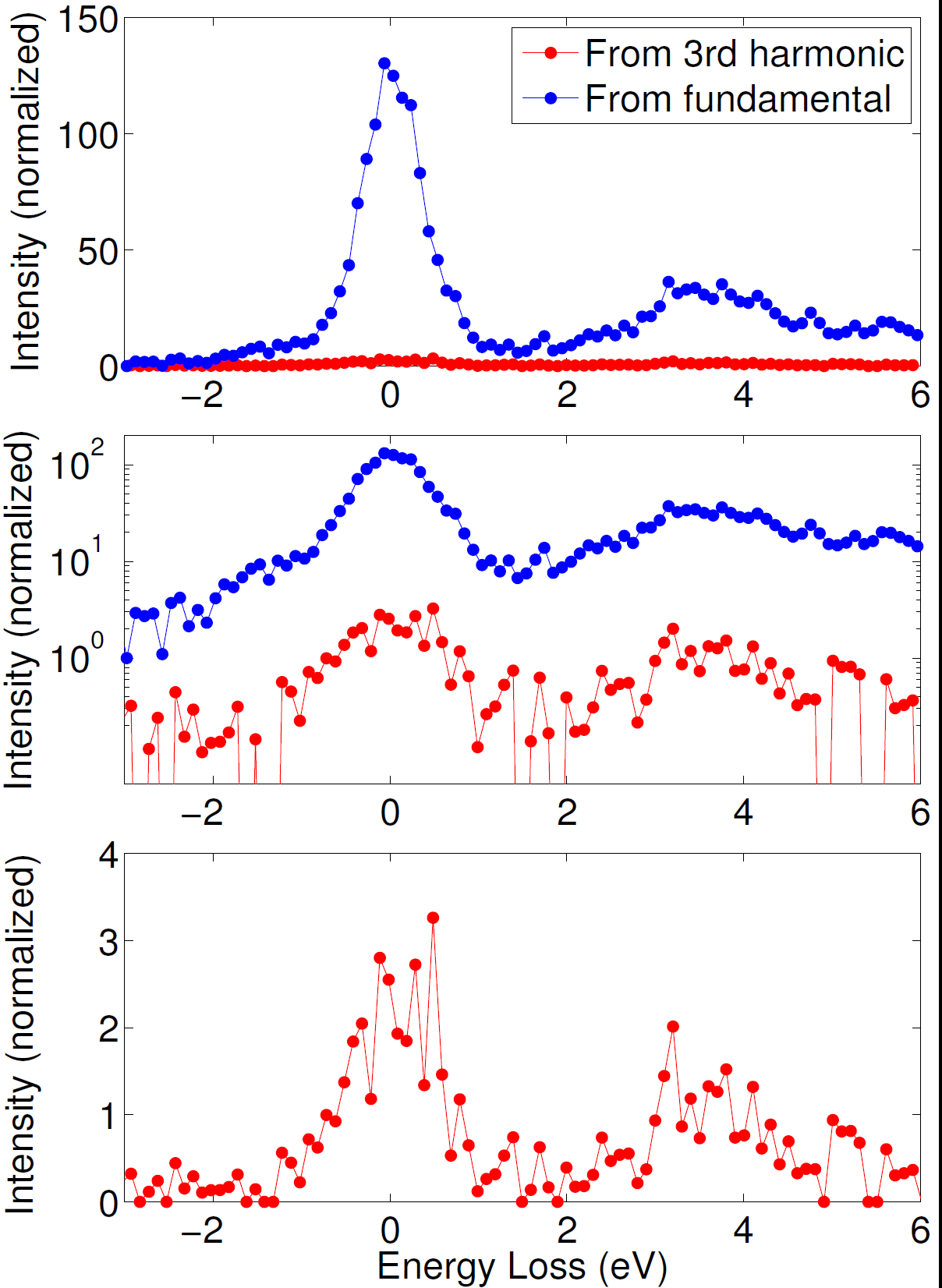 Catalysis
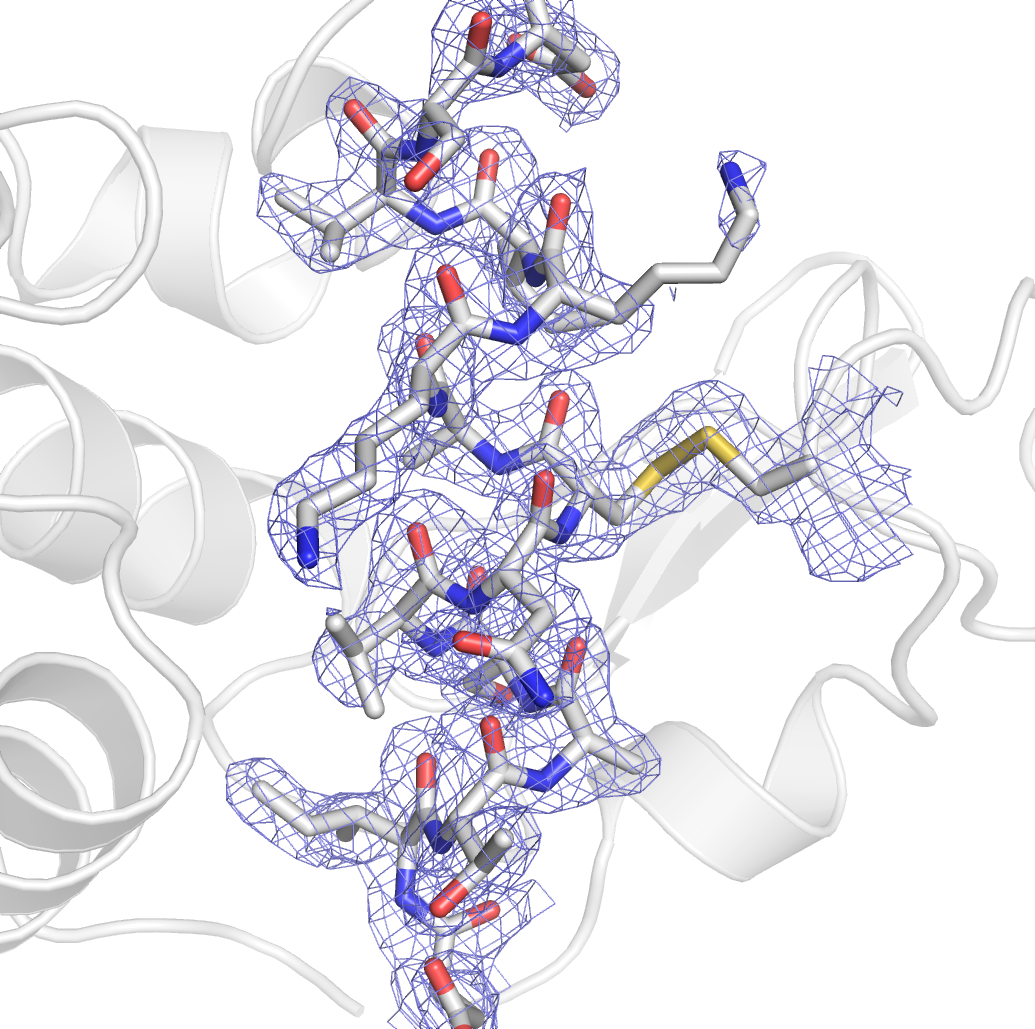 High TC Superconductors
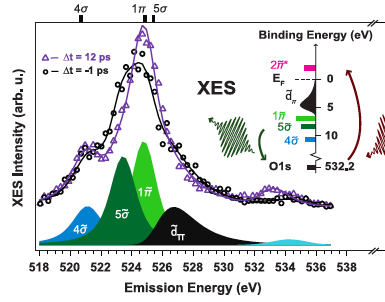 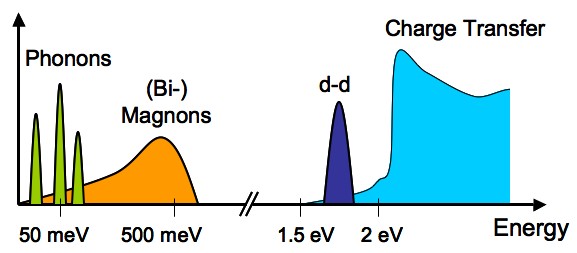 Time resolved
RIXS
Serial Femtosecond 
Crystallography
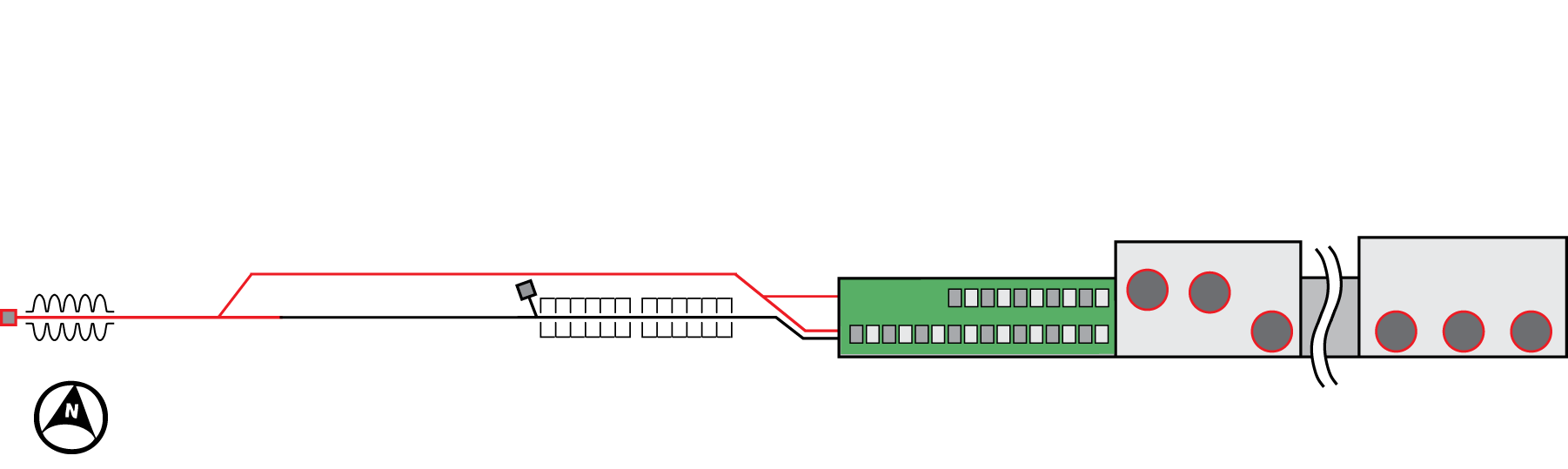 Pump-Probe
0.2-1.2 keV (100kHz)
4GeV @100kHz
14 GeV @120Hz
1.0- 18 keV (120 Hz)
1.0- 5 keV (100 kHz)
Time resolved Resonant solution scattering
Time resolved RIXS
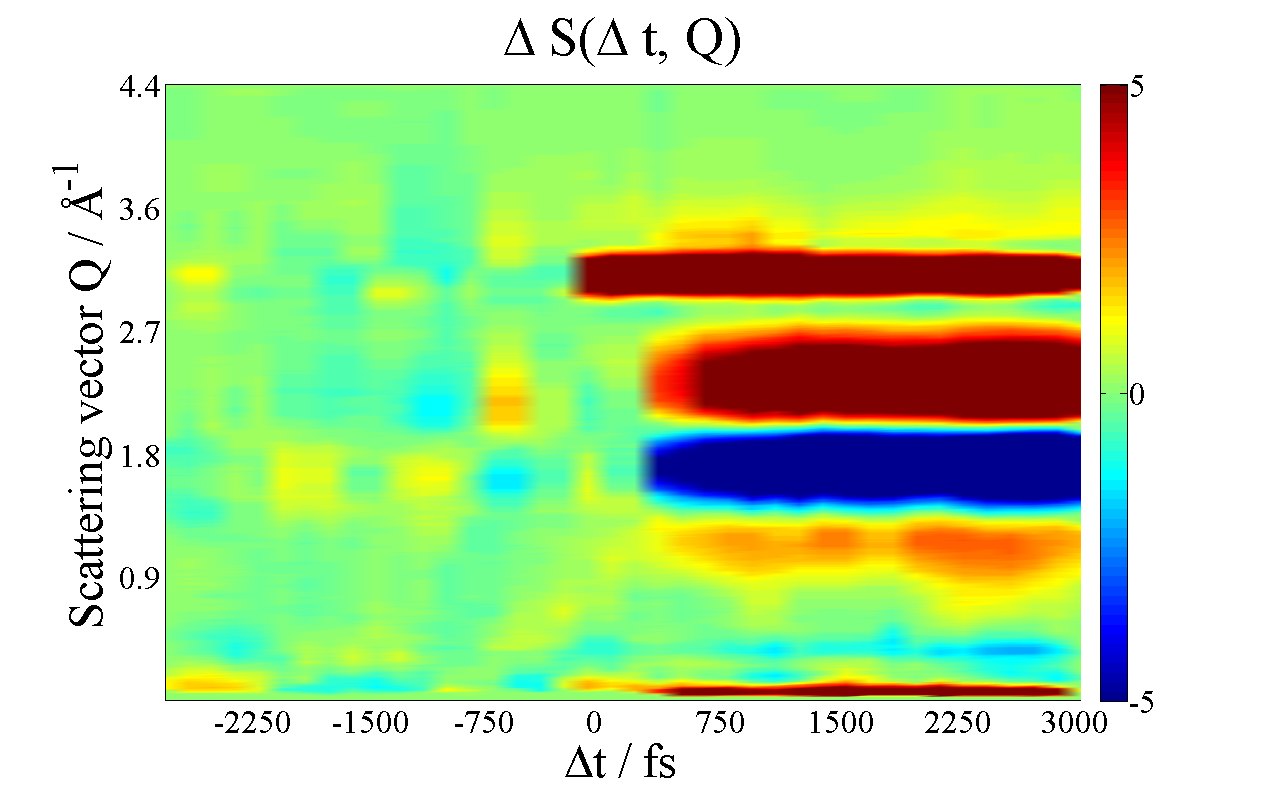 LCLS-II Overview
Iridates: model strongly correlated materials
9
Operating modes
North and south undulators always operate simultaneously in any mode
Concurrent operation of 1-5 keV and 5-18 keV is not possible
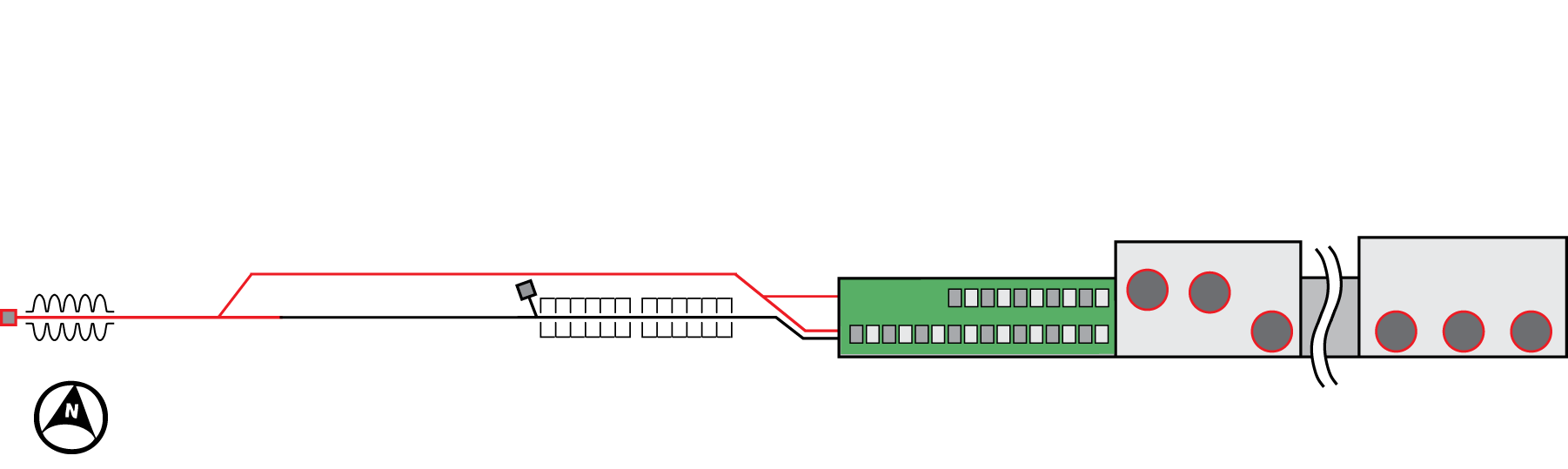 0.2-1.2 keV (100kHz)
4 GeV SC Linac
Cu Linac
1.0 - 18 keV (120 Hz)
1.0 - 5 keV (100 kHz)
10
LCLS-II Overview
Preliminary Operating Parameters
11
LCLS-II Overview
We Need the Help of Partner Labs for
Superconducting linac and cryosystems
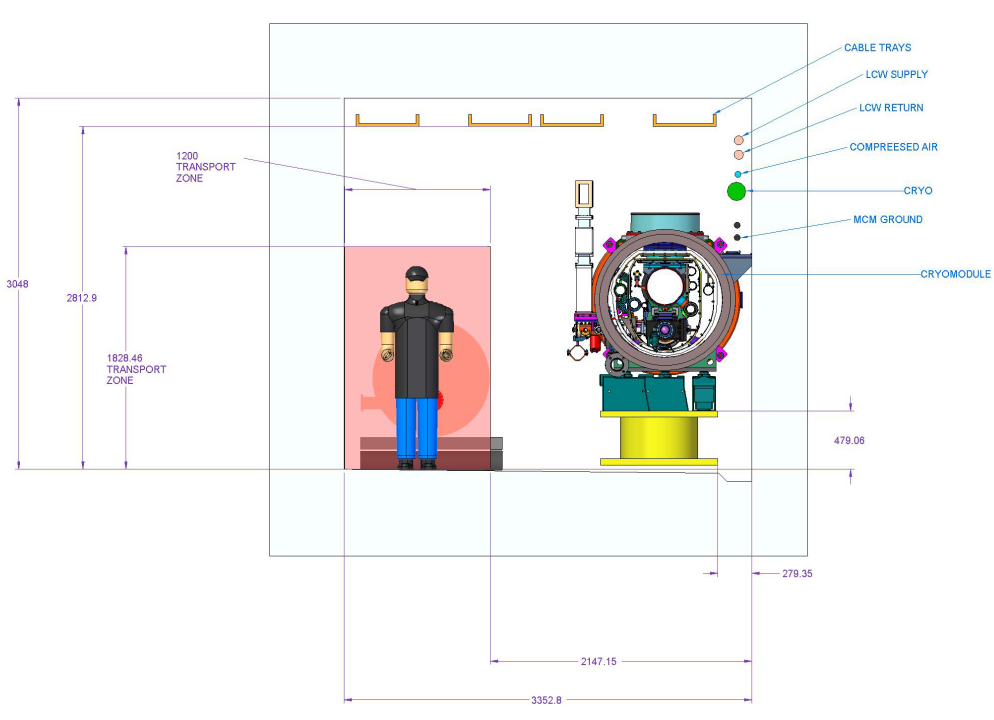 High brightness, high repetition rate gun/injector
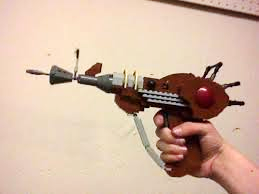 New soft x-ray undulator and
A hard x-ray undulator that replaces the existing LCLS undulator
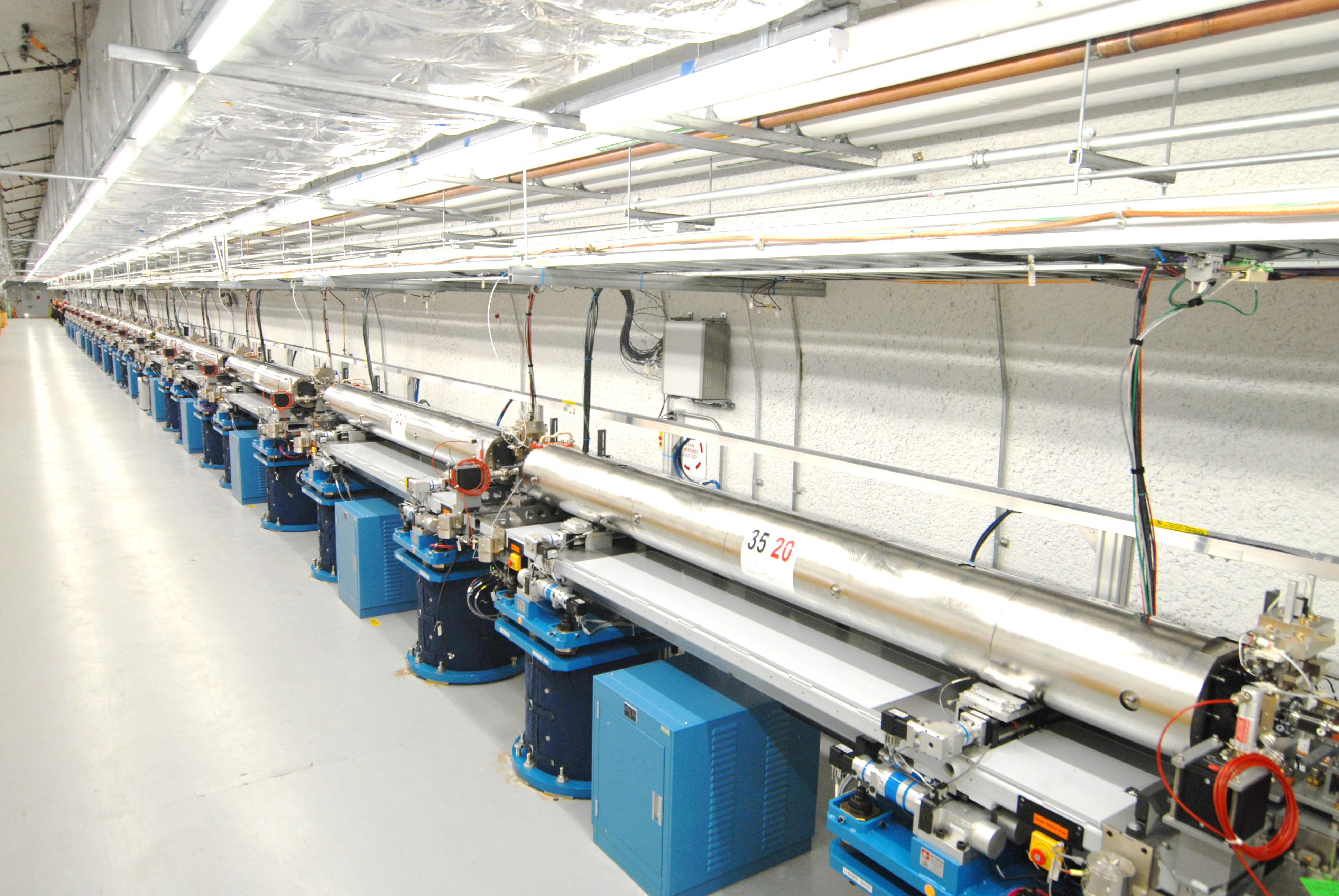 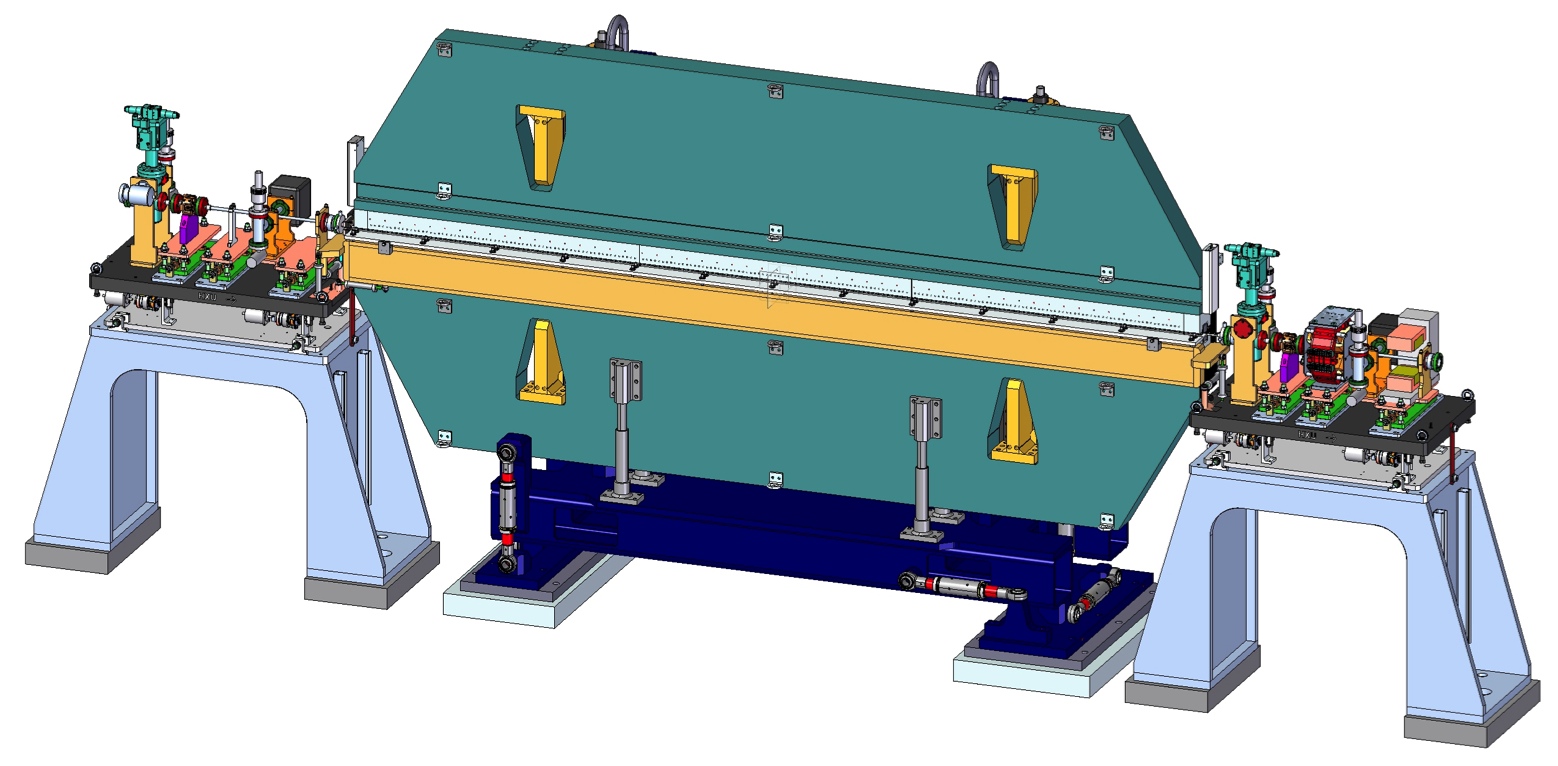 12
LCLS-II Overview
The Next Steps for SLAC to Engage Partners
Visit the prospective partner labs:
LBNL 5 Sept.
FNAL 10 Sept.
ANL 11 Sept.
JLAB 13 Sept
Share parameter list
Ask for preliminary information on scope, schedule, cost
Ask readiness assessment for each element from the lab
Ask for development: scope, schedule, cost
Share information during workshop
Refine project plan
13
LCLS-II Overview
Potential Areas of Collaboration with Partner Labs
14
LCLS-II Overview
Timeline for the next 6 month
Next 6 weeks: Partner lab visits
Oct 15 -17: Workshop at SLAC with all partner labs to freeze preliminary design, scope, prototype development plan
Development basis of estimate documents, integrated schedule, integrated cost estimates. 
Negotiate with partner labs and review on scope, schedule and cost. 
In parallel: Start prototype developments and procurements
November 25: integrated scope-schedule-cost assembled
Revise documents
Directors review Dec 13-14-15
Adjust arrangements based on review outcome, if necessary
Revise documents 
Lehman review Jan 14-15-16, 2014
Adjust arrangements based on review outcome, if necessary
15
SLAC Points of Contact
For ongoing exchange of information
Leading to definition of the collaboration
Labs’ scopes of work
Personnel and RRAA
Exchange of technical/cost/schedule information
16
DOE  September 3, 2013  TeleVideo
Integration Between SLAC and Partner Labs
Basic Roles and Responsibilities:
17
LCLS-II Overview
Project Collaboration
The Project (SLAC, partner labs and all) must function as a SINGLE organization with a SINGLE set of priorities
The Project must face and resolve challenges to the success of the project in all areas (cost/schedule/technical)
This requires commitment to the Project’s goals at SLAC and  at partner labs
This requires the collaborating labs have confidence that the burden of solving problems is shared fairly
This requires that each of the collaborating labs accept responsibility for achieving best all-around performance through good management, planning and execution
18
DOE  September 3, 2013  TeleVideo
Project Collaboration
Technical teams discuss and agree to (if possible):
PM/PLM software packages
Procurement database
Staffing profiles, org charts, time sheet verification etc

Lab Senior Management discuss and agree to: 
High Level time line
Establishment of Lab Directors council
Roles and responsibilities between partner labs 
Construction overhead rates 
Senior team leaders in each lab
19
Summary
Envisioned facility fulfills all BESAC Light source subcommittee recommendations
New Scientific Capabilities
Leverages Existing SLAC infrastructure 
Partner laboratories
20
DOE  September 3, 2013  TeleVideo
Discussion
21
LCLS-II Overview
Back-Up
22
LCLS-II Overview